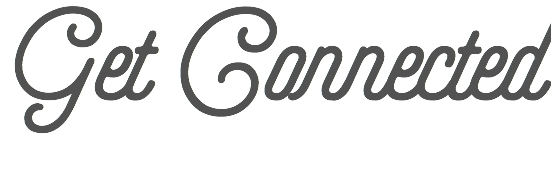 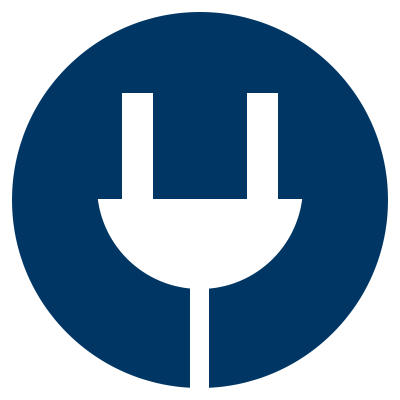 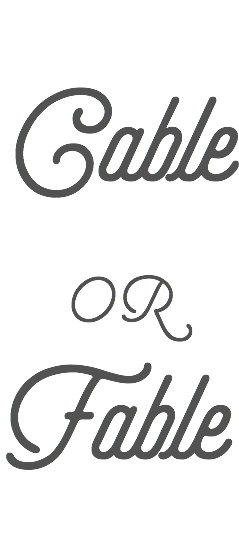 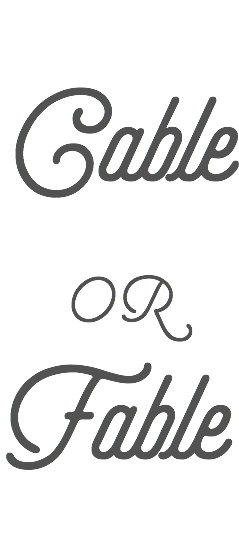 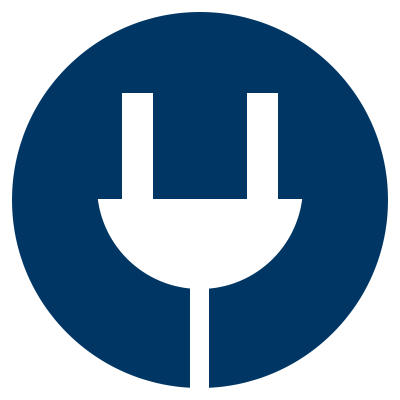 HDMI
HDMI
XLR
XLR
RS1415
RS1415
S Video
S Video
DVI-D
DVI-D
PQS
PQS
SCARP
SCARP
BS1363
BS1363
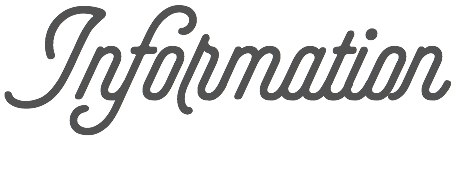 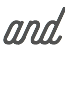 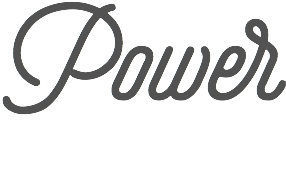 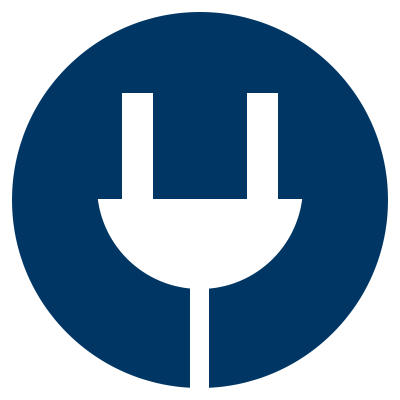 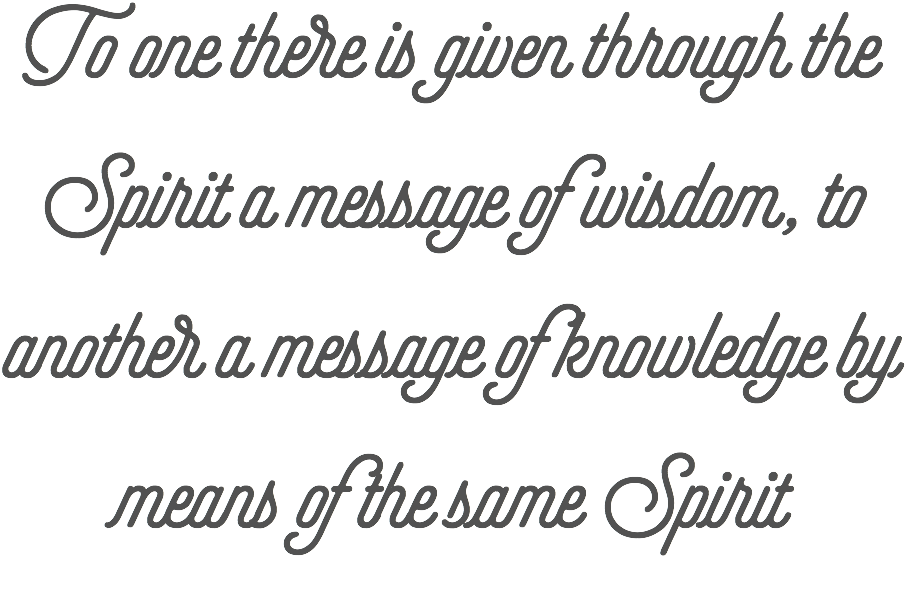 1 Corinthians 12:8
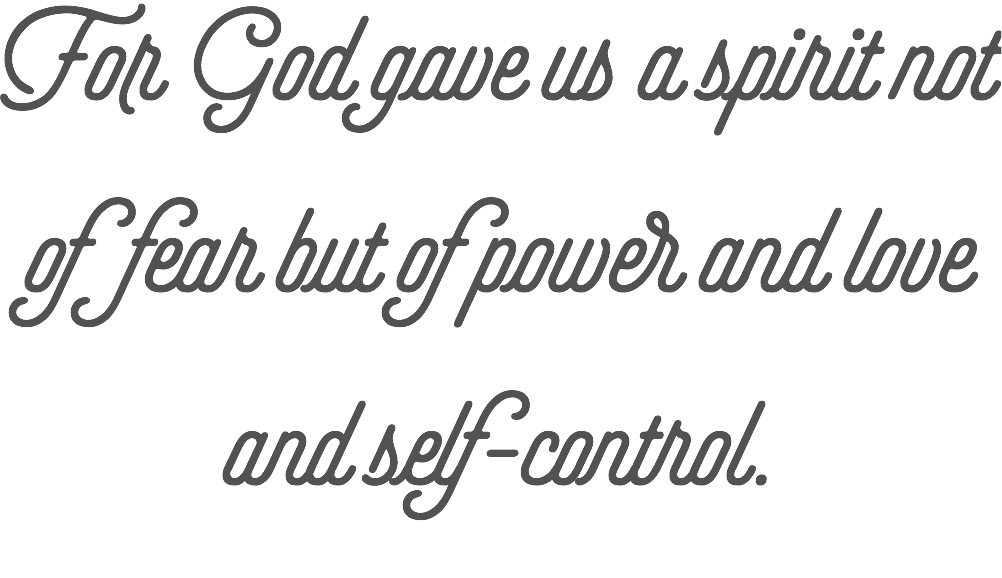 2 Timothy 1:7
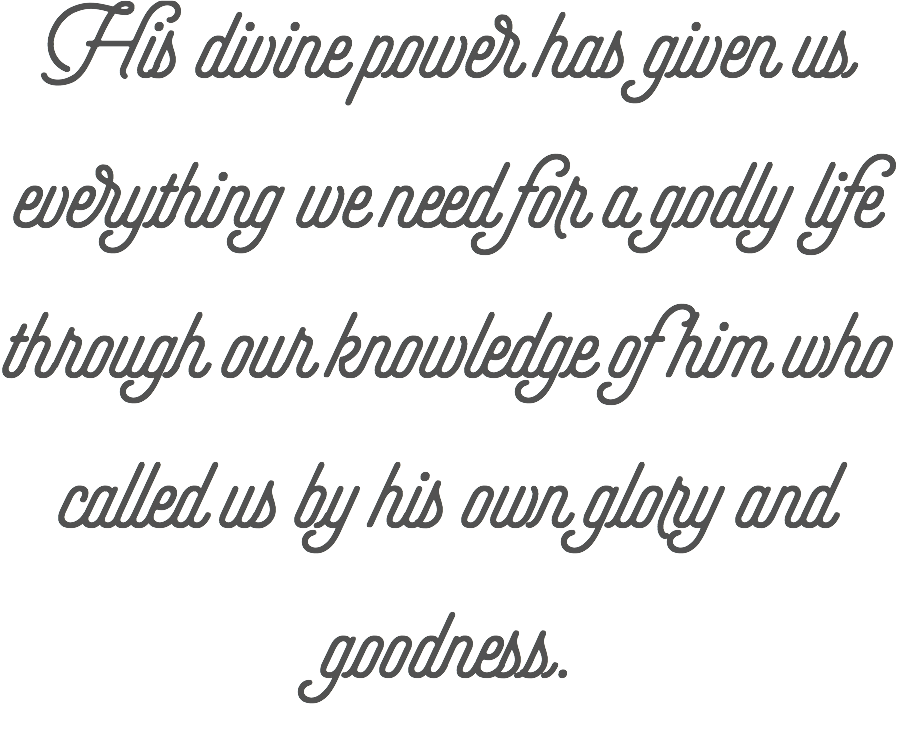 2 Peter 1:3
World
Church
Friends
Family
God
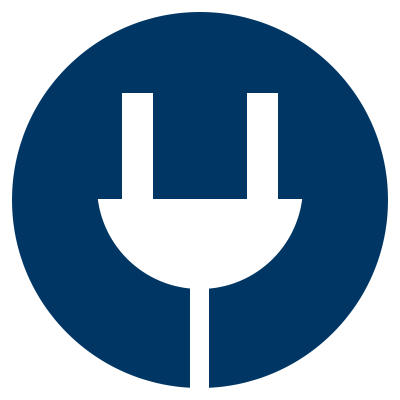 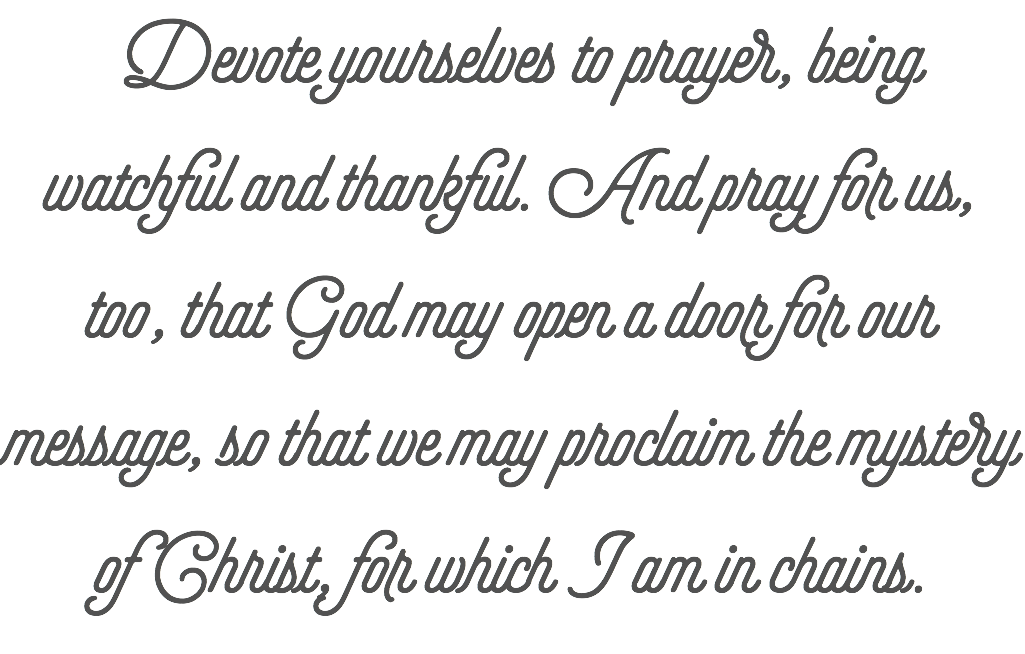 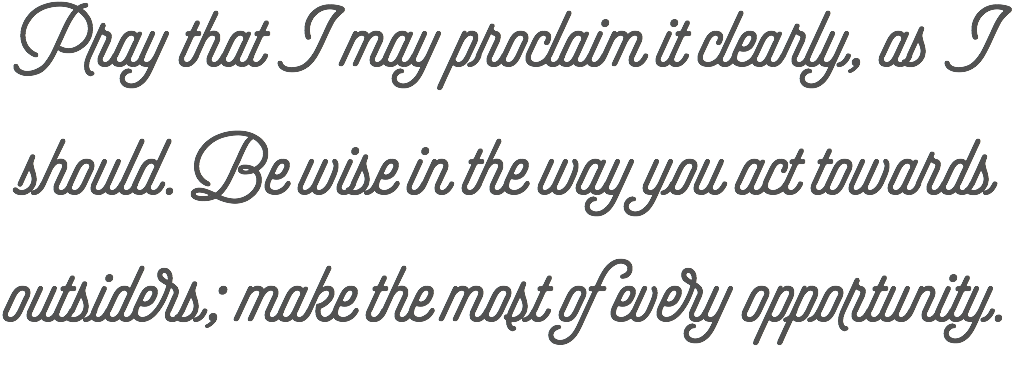 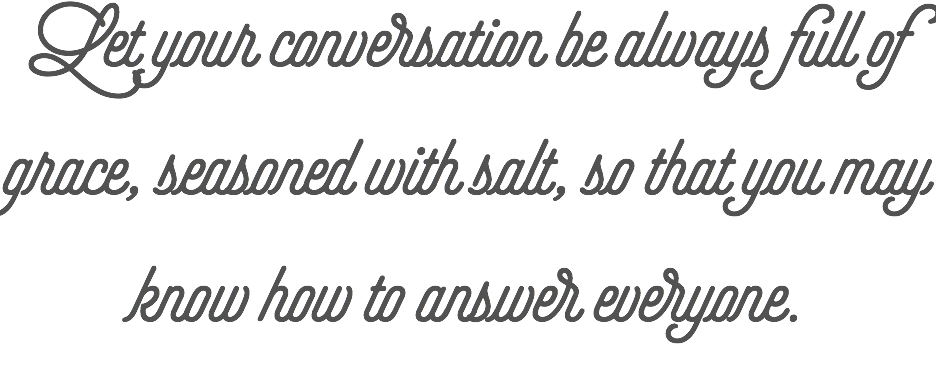 Colossians 4:2-6
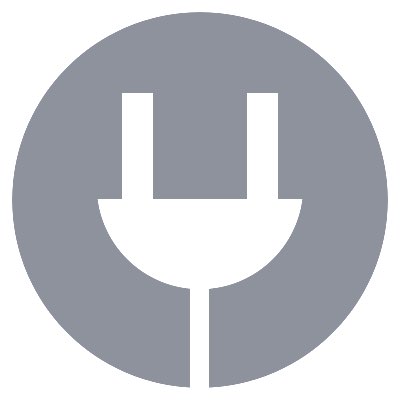 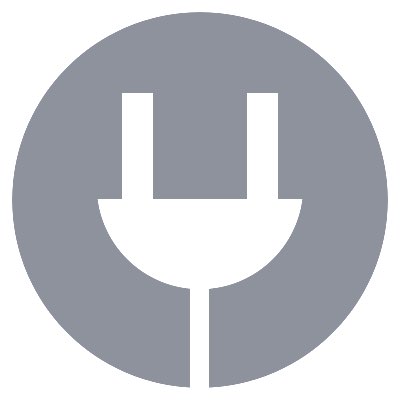 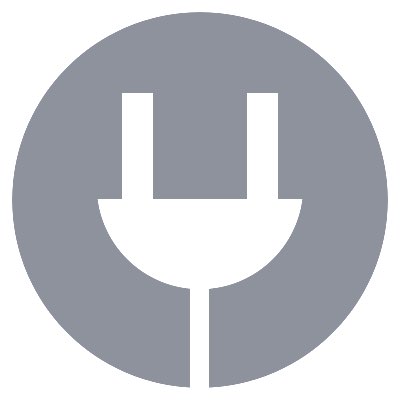 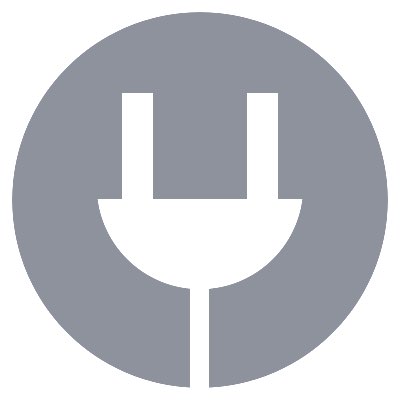 World
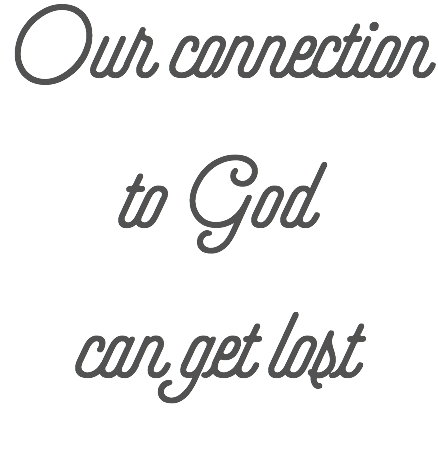 Church
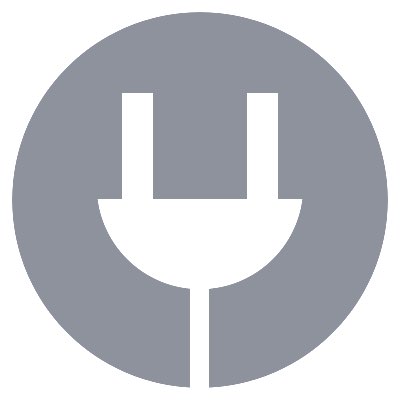 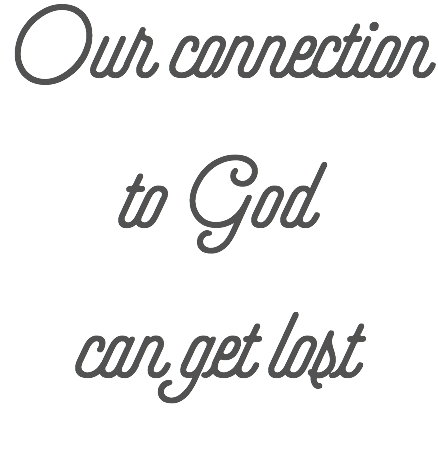 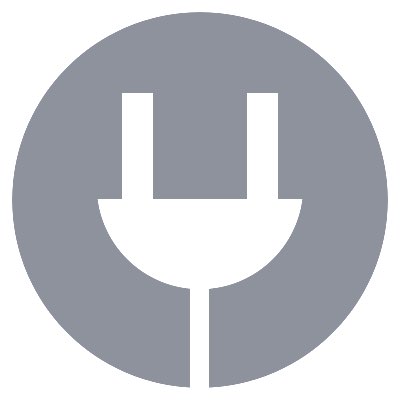 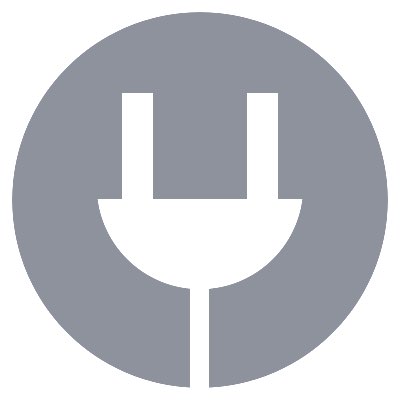 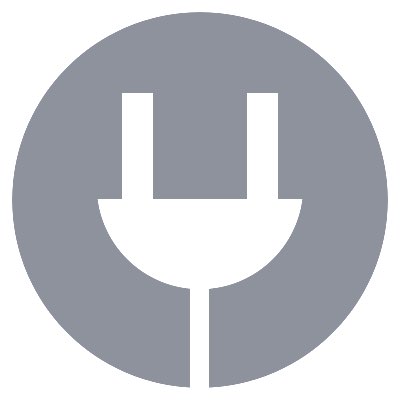 Friends
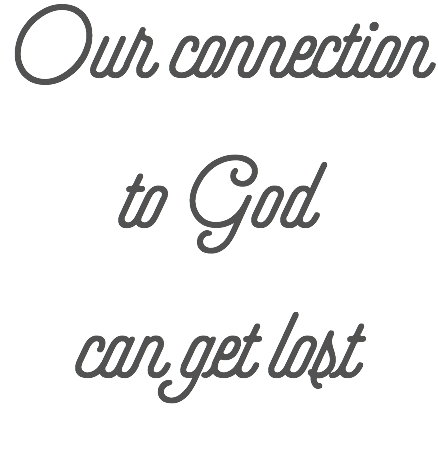 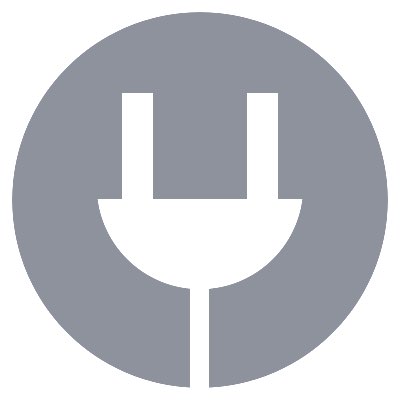 Family
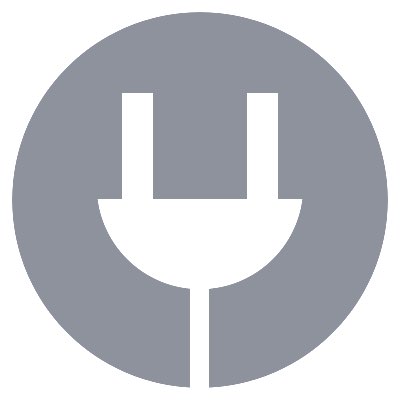 God
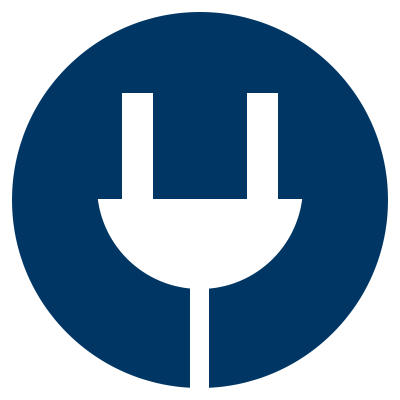 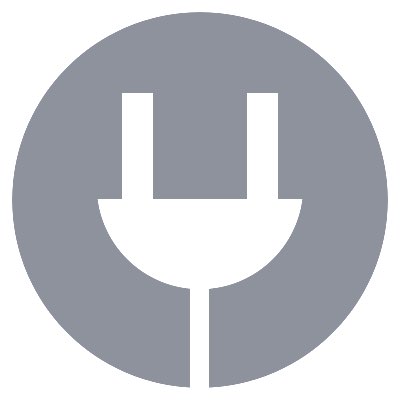 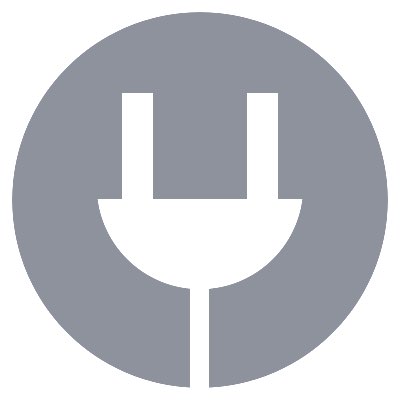 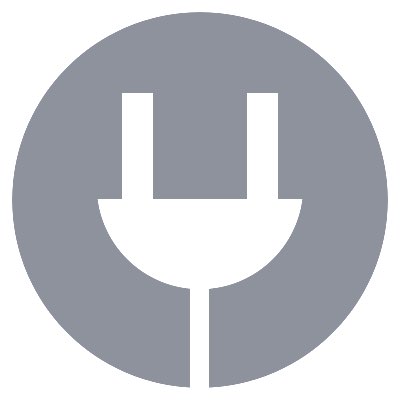 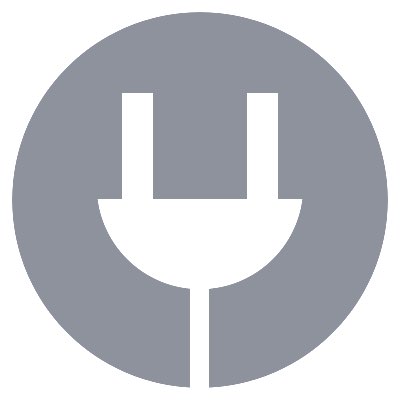 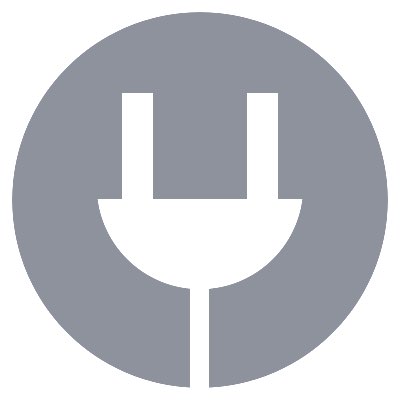 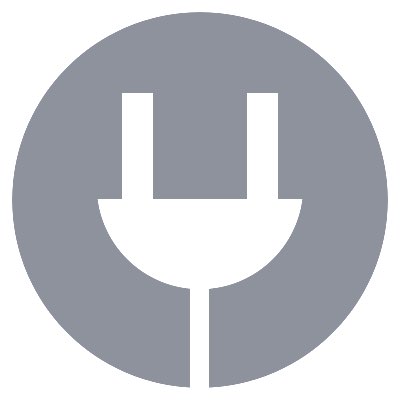 World
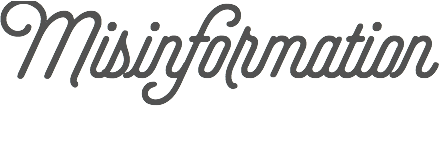 Church
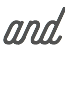 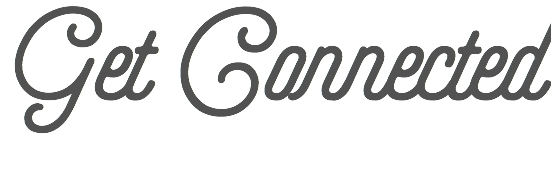 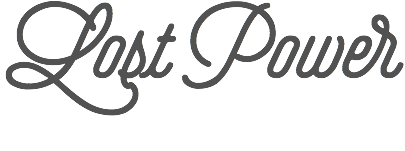 Friends
Family
God
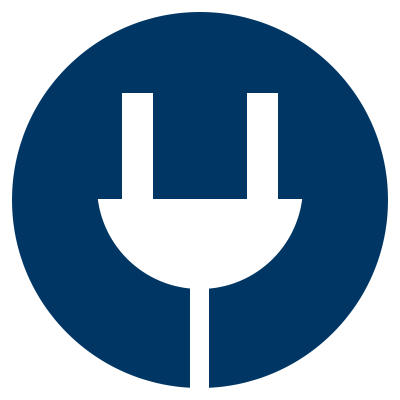